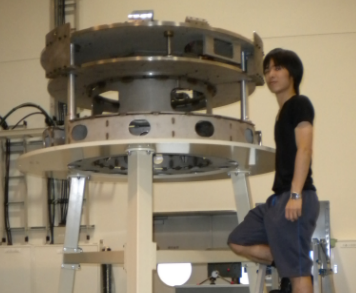 KAGRA用防振装置のプレアイソレータの性能測定
東大宇宙線研 修士2年 関口貴令
東大宇宙線研，国立天文台A，東大地震研B，Sannio Univ.C，INFN RomaD，NIKHEFE，AEIF
高橋竜太郎，山元一広，内山隆，石崎秀晴A，高森昭光B，Riccardo DeSalvoC，Ettore MajoranaD，Eric HennesE，Jo van den BrandE，Alessandro BertoliniE,F，大橋正健，黒田和明，LCGT Collaboration
Pre-Isolator
Pre-Isolatorの役割
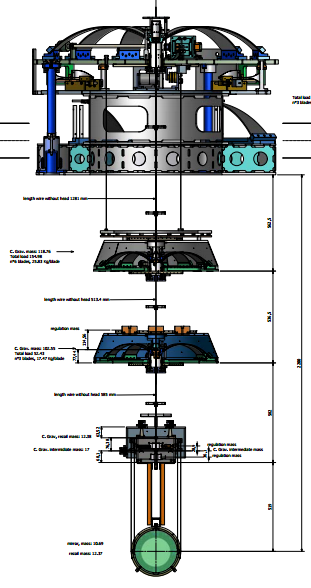 KAGRA防振系の最上部（地面に最も近い）
Pre-isolatorの役割
1. 低周波(< 0.1 Hz)からの防振
・Micro-seismic peak (0.2~0.3 Hz) による　鏡の振動を低減

2. 防振系全体の位置制御
2012/3/24
日本物理学会 第67回年次大会
2
Pre-Isolatorの全体像
~1.2 m
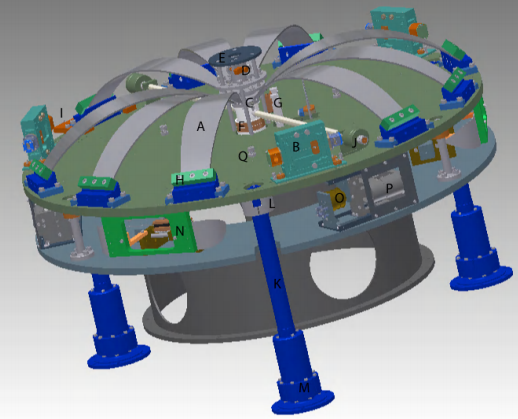 GAS Filter
・鉛直方向防振
倒立振り子
・水平方向防振
位置センサ (LVDT)
電磁アクチュエータ
加速度計
2012/3/24
日本物理学会 第67回年次大会
3
Pre-Isolatorプロトタイプ
@東大柏 宇宙線研
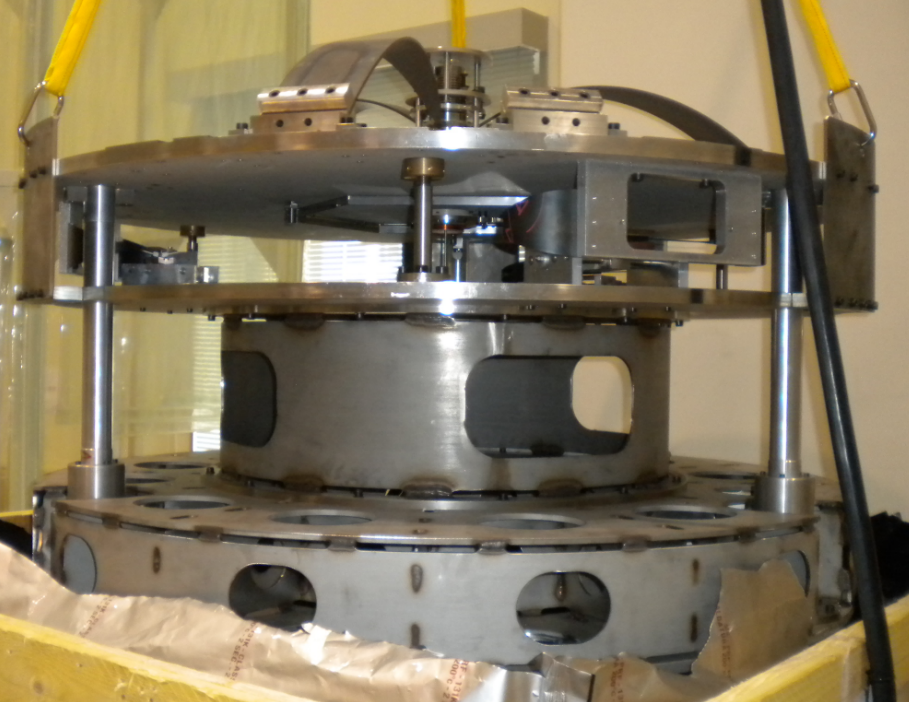 GAS Filter
倒立振り子
2012/3/24
日本物理学会 第67回年次大会
4
今回行ったこと
プロトタイプ機における鉛直方向防振装置GAS Filterの特性

制御に用いられる変位センサ (LVDT) および電磁アクチュエータの評価
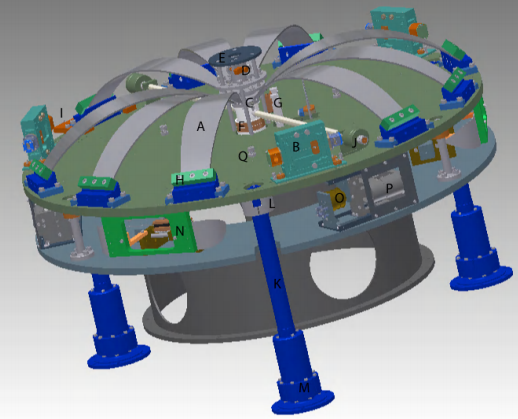 2012/3/24
日本物理学会 第67回年次大会
5
Geometric Anti-Spring (GAS) Filter
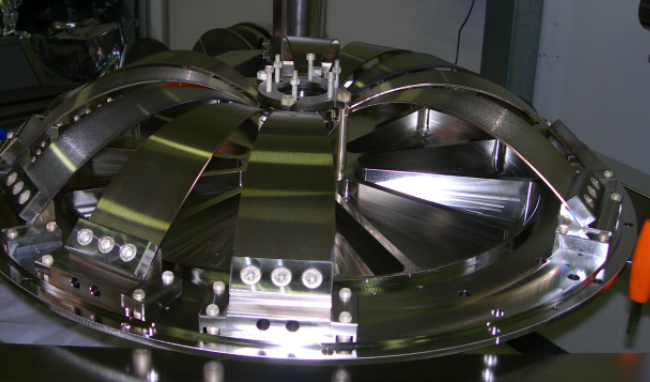 板ばねを向い合わせて配置
圧縮による横向きの力が反ばね力として働き共振周波数を下げる

原理的には共振周波数を0にできる
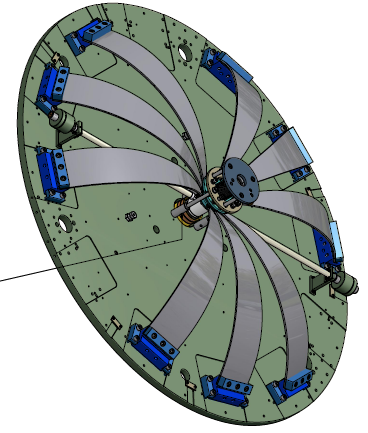 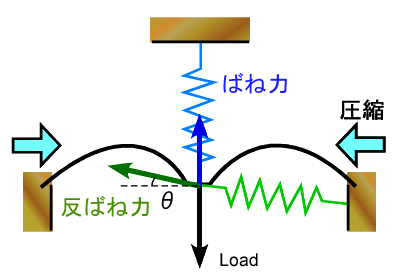 2012/3/24
日本物理学会 第67回年次大会
6
プロトタイプ機の共振周波数測定
錘の重さ・板ばねの圧縮を調節しながら共振周波数を測定

変位センサとしてリニアエンコーダ Mercury 2000 (MicroE systems) を使用
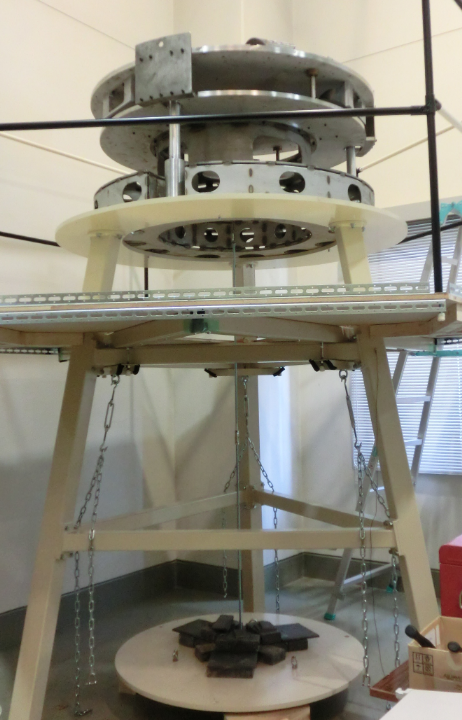 フォトセンサ
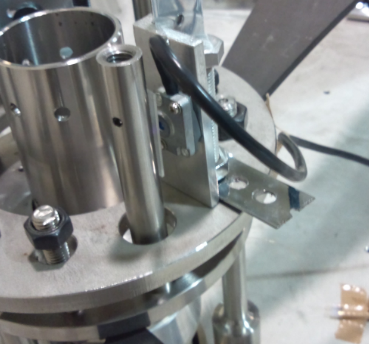 おもり
～320 kg
スケール
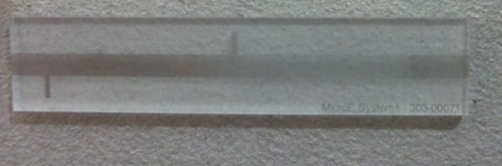 2012/3/24
日本物理学会 第67回年次大会
7
プロトタイプ機の共振周波数測定
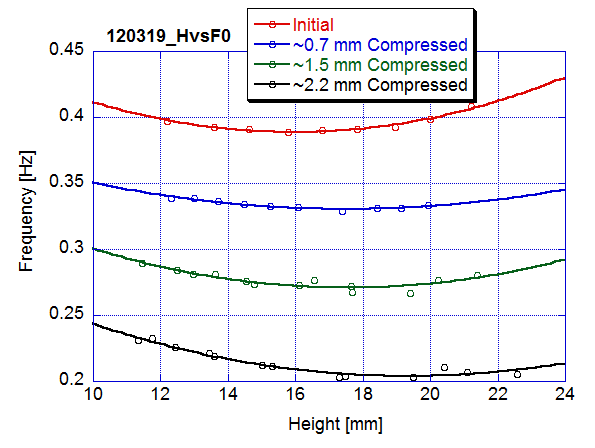 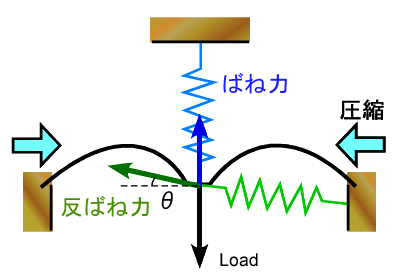 おもり重量　大
2012/3/24
日本物理学会 第67回年次大会
8
LVDT (Linear Variable Differential Transducer)
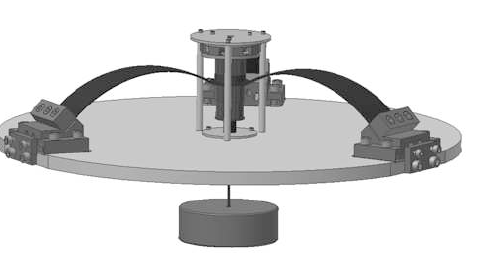 非接触の変位センサー

10 kHz の変調信号

Primary coil の位置に依存した誘導起電力がReceiver coil に生じる
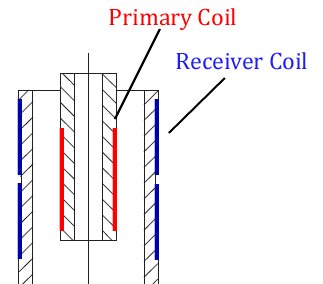 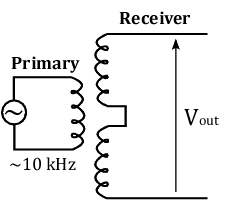 2012/3/24
日本物理学会 第67回年次大会
9
LVDT キャリブレーション
マイクロメータ
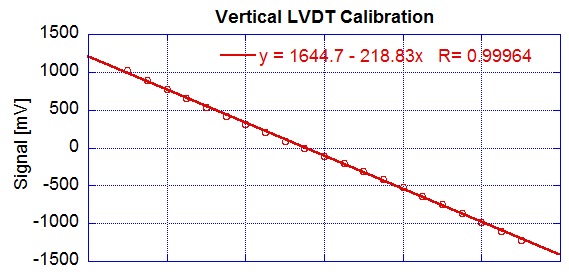 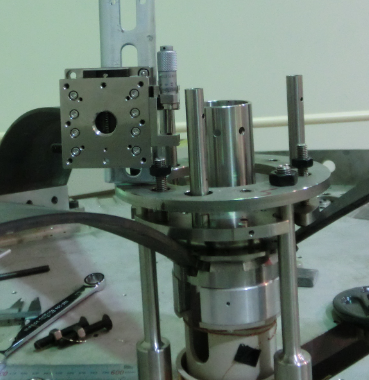 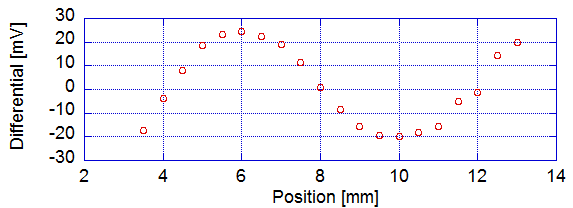 Residual [mV]
2012/3/24
日本物理学会 第67回年次大会
10
LVDTノイズ測定
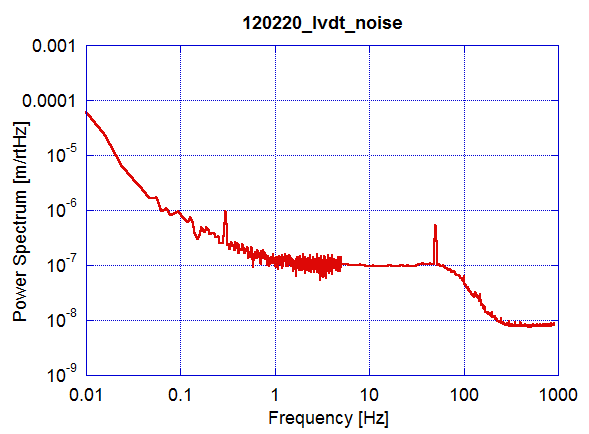 TAMAで使われたLVDTと同程度の感度

ドライバ回路の雑音によりリミット
~100 nm/rtHz @ 1 - 50 Hz
2012/3/24
日本物理学会 第67回年次大会
11
アクチュエータ伝達関数測定
LVDT
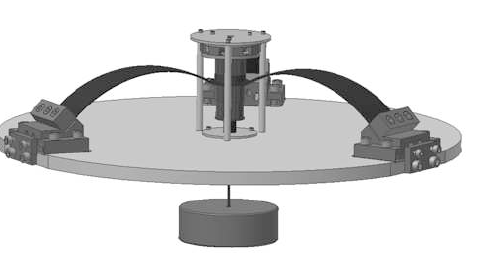 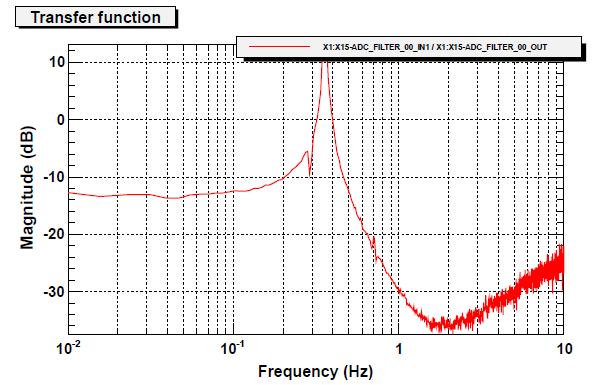 電磁アクチュエータ
電磁アクチュエータにランダムな信号を入力

入力信号からLVDTの出力への伝達関数測定

デジタルシステム
∝f-2
2012/3/24
日本物理学会 第67回年次大会
12
非線形応答
アクチュエータに高周波 (数 Hz以上) の信号を入れるとLVDT が非線形な応答

アクチュエータ用の磁石を取り除いても同様の応答を示す

アクチュエータの磁場とLVDTの磁場がカップル？
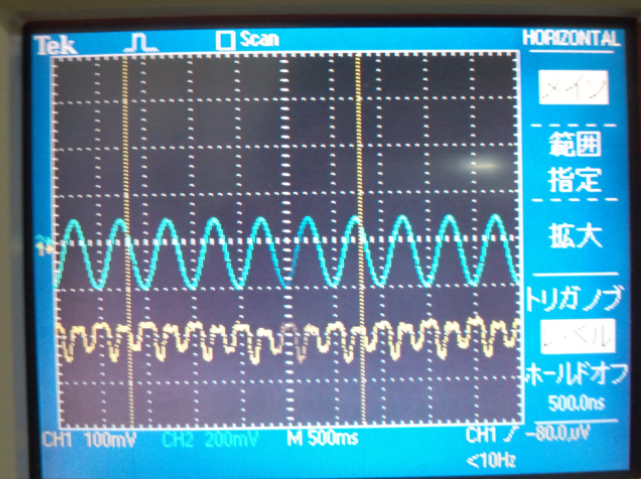 アクチュエータの入力信号
LVDTの出力
2012/3/24
日本物理学会 第67回年次大会
13
まとめ・今後の課題
Pre-Isolator のGAS filter，LVDT，アクチュエータの性能を調査
GAS Filter：共振周波数を0.2 Hz程度まで低減
LVDT：1 cm 以上の線型領域を確認、感度は100 nm/rtHz 
電磁アクチュエータとLVDTの間で非線形なカップリング
さらに共振周波数を下げ<0.1 Hzとした場合のGAS Filterの特性 (Q値・不安定性等)を調査
アクチュエータとLVDTのカップリングの原因を調査
倒立振り子：水平方向の制御に関する実験
2012/3/24
日本物理学会 第67回年次大会
14
以上です
2012/3/24
日本物理学会 第67回年次大会
15
Appendix
2012/3/24
日本物理学会 第67回年次大会
16
Q値測定
一つのリングダウンを複数のパートに分け、それぞれフィッティング
Chunk 1
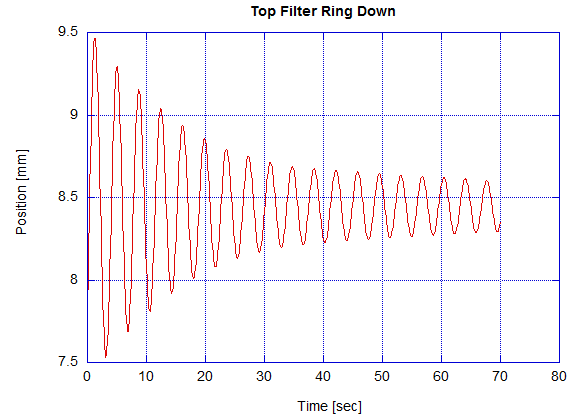 Chunk 2
Chunk 3
Chunk 4
振幅AとQ値(Q=π f τ) の関係を調査
2012/3/24
日本物理学会 第67回年次大会
17
Q値測定
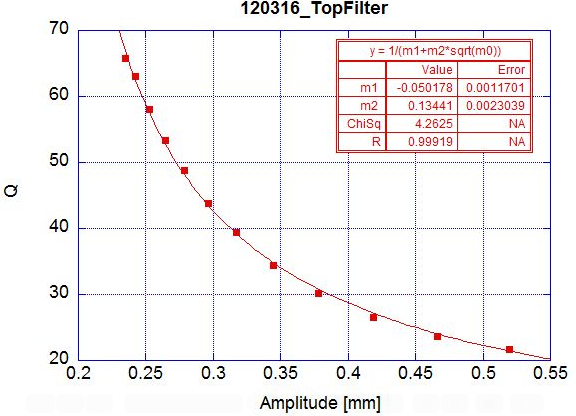 振幅が小さいほどQ値は高くなる
Self-Organized Criticality 理論からの帰結
2012/3/24
日本物理学会 第67回年次大会
18
プロトタイプ機の共振周波数測定
リニアエンコーダ Mercury 2000 (Micro E systems)
分解能：80 nm
フォトセンサ
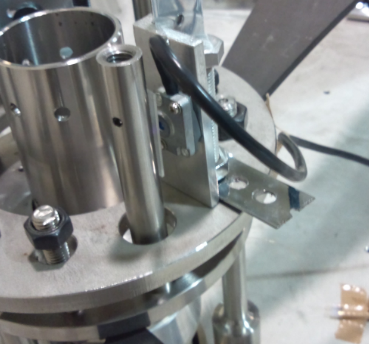 スケール
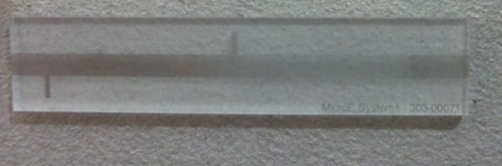 2012/3/24
日本物理学会 第67回年次大会
19
アクチュエータ伝達関数測定
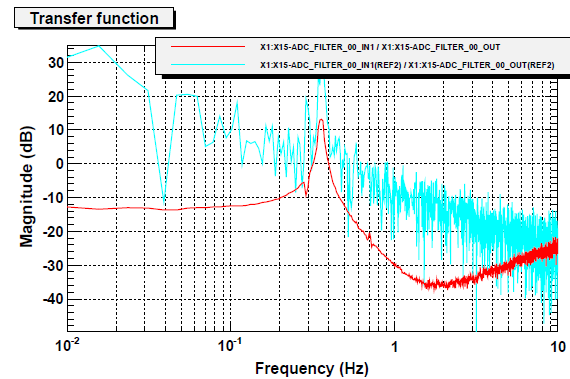 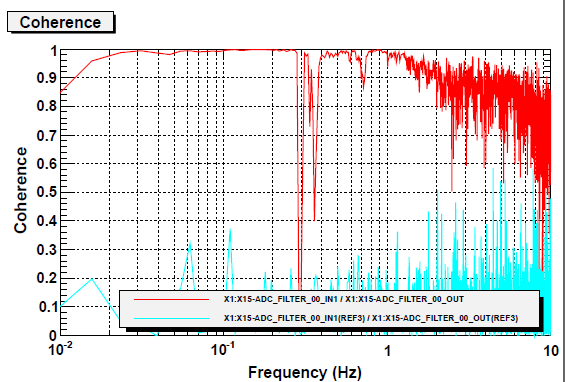 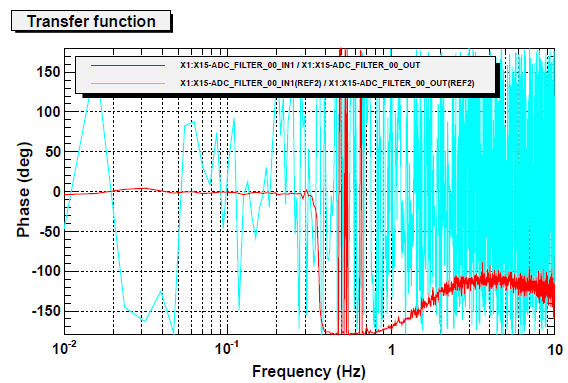 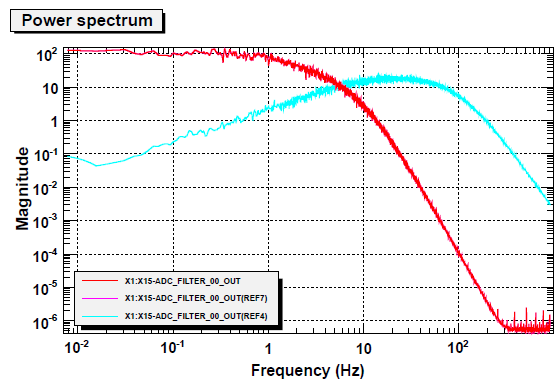 2012/3/24
日本物理学会 第67回年次大会
20